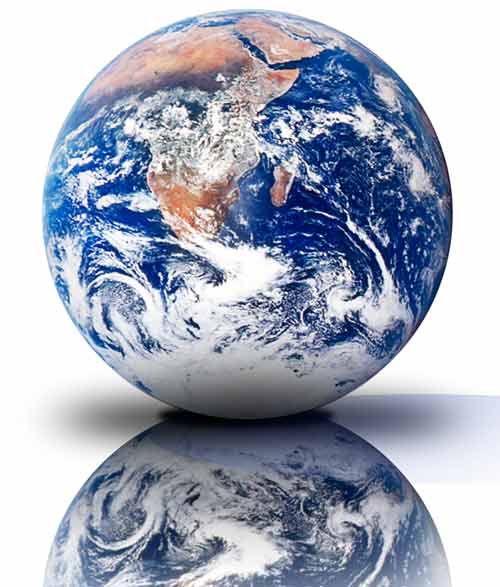 Ecology
Erin Gant
Evolution and Human Culture
Sociobiology- evolutionary theory that certain behaviors are results of genes perpetuated through natural selection
Sociociology: The New Synthesis by E.O. Wilson
Debate over how much of our behavior is determined by genes
Humans have undermined Darwinian fitness
Population Ecology
The study of populations in relation to the environment .
Includes environmental influences on population density, distribution, age structure, and size.
Populations
Population-group of individuals of a single species living in same general area.
Populations have boundaries and specific sizes
Ecologists measure density (individuals per area) and dispersion (pattern of spacing) of populations.
Density
Estimate population size by several small plot samples that can then be used to determine density
Mark-recapture method- capture animals, set them free, recapture animals
Use the ratio of marked to unmarked animals from the second time to determine density
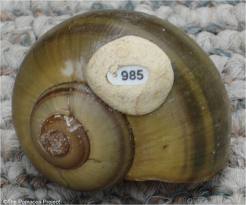 Density changes
Increases
Birth
Immigration
Decreases
Death 
emigration
Dispersions
Clumped: attracted to environment that meets their needs/teamwork
Plants, fungi, wolves
Uniform: result of territoriality
Penguins, plants that secrete chemicals
Random: absence of attractions or repulsions
Plants from windblown seeds
Dispersions
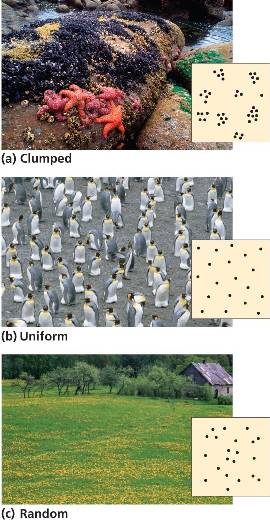 Demography
The study of vital statistics of a population and how they change
Birth rates
Death rates
Life Tables
Age specific summaries of individual survival patterns.
Cohort- group of individuals followed from birth to death to construct a life table
Records the percentage of the original cohort still alive each year.
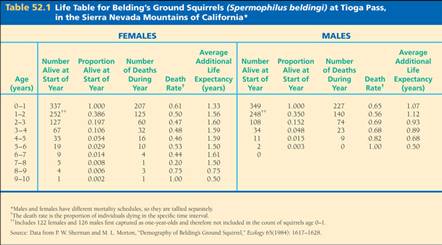